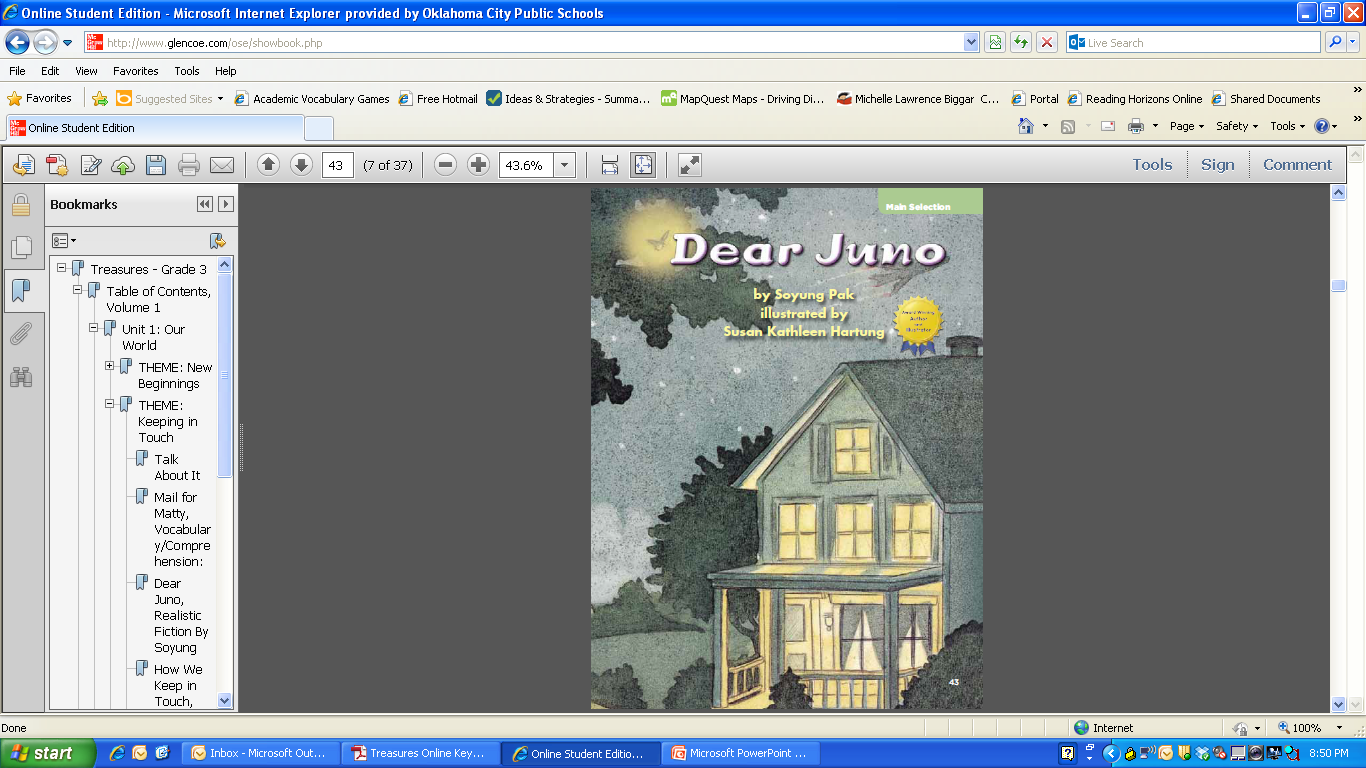 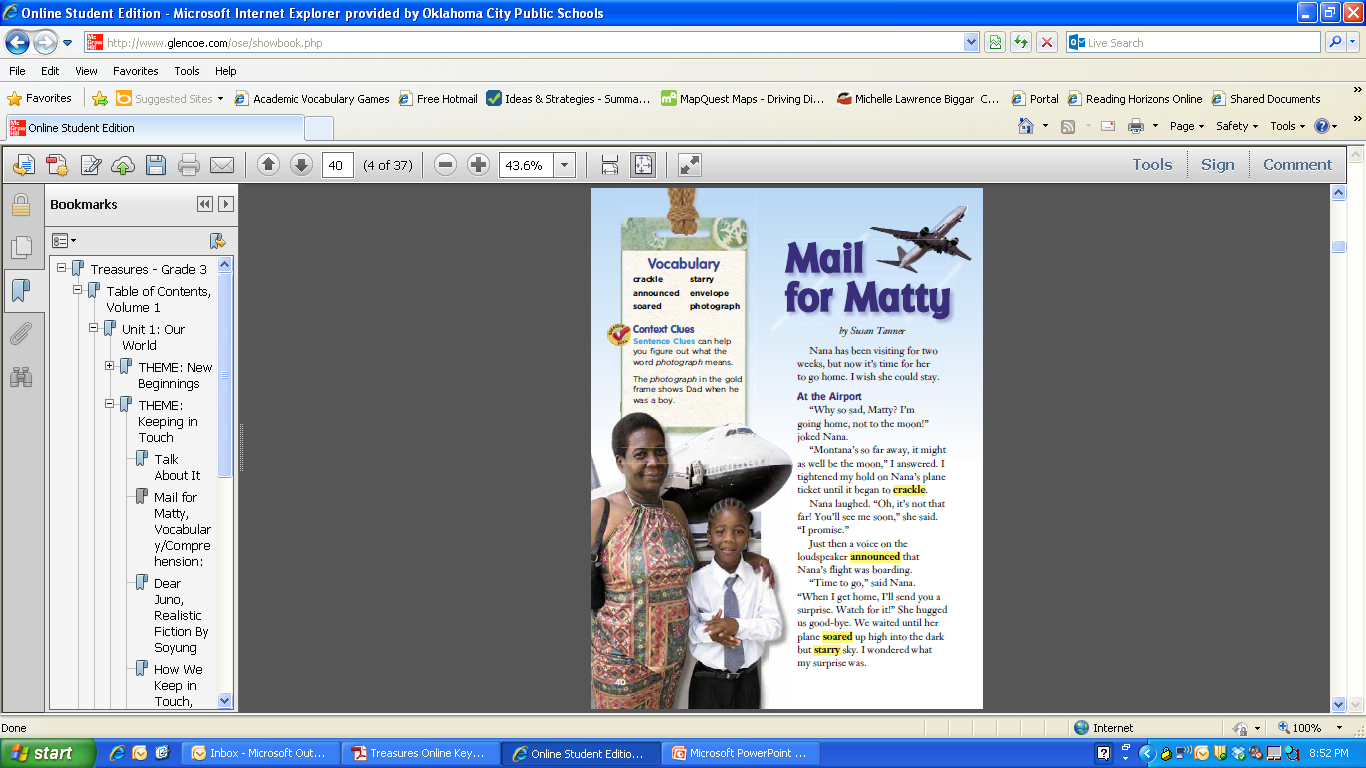 Dear Juno
Genre: Realistic Fiction-an invented story that could have happened in real life.
*soared
Fly up or fly very high

The eagle is soaring over the mountains.




Would you like to soar like a bird?
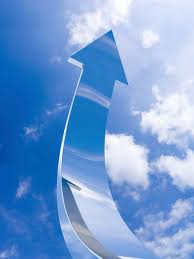 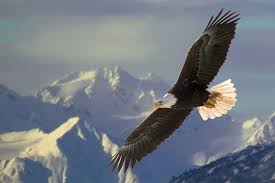 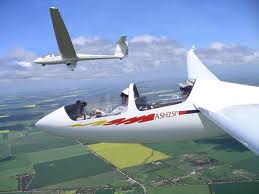 *envelope
A flat paper container for a letter

Stamp                               stamp
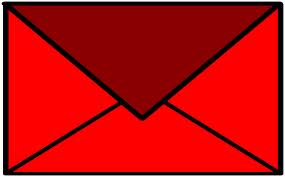 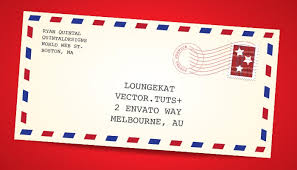 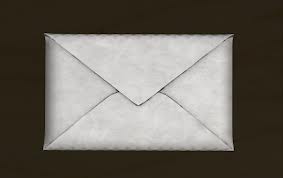 *photograph
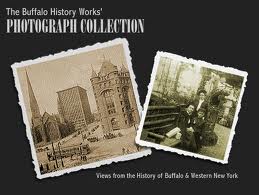 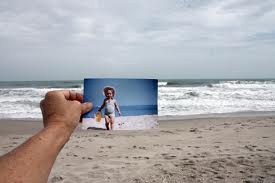 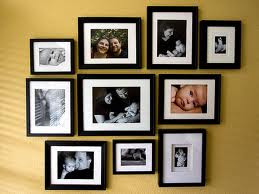 *starry
Full of stars
The most famous paining by Vincent Van Gogh is called ” Starry Night”.
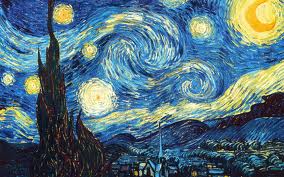 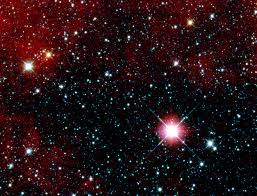 *announced
To make something known to other people.

Apple announced that they have released a new
 I-Phone
What  do you think the man  in the middle is announcing?
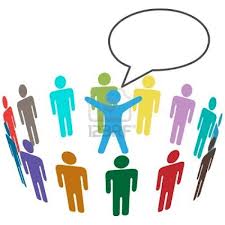 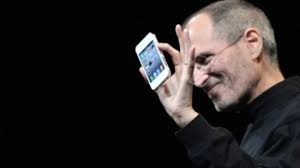 *crackle
Meaning 1:The sound that fire or fireworks make
Meaning 2: To break with a lot of tiny cracks


Dry soil will crackle.
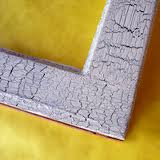 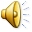 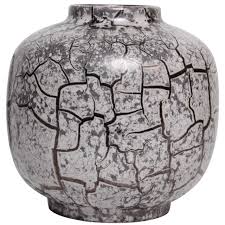 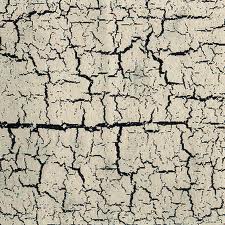 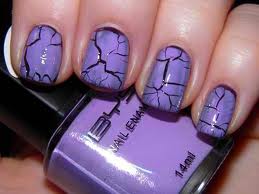 Shooting stars
A star that shoots across the sky, usually a meteor
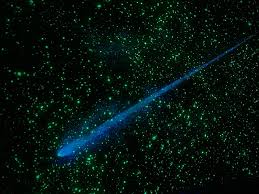 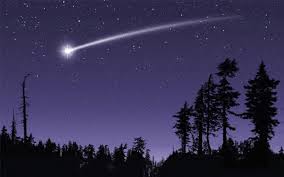 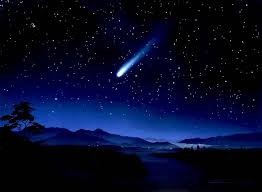 Seoul
Capital of South Korea (a country in Asia)
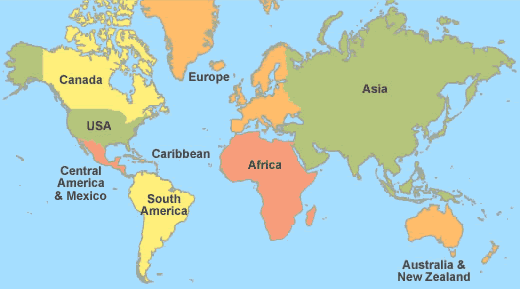 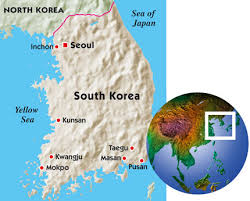 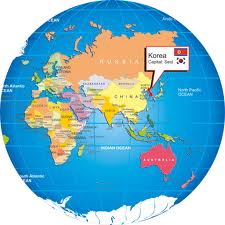 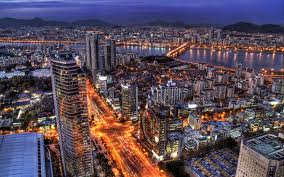 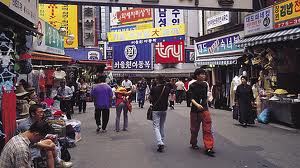 persimmons
A sweet fruit
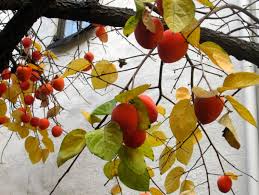 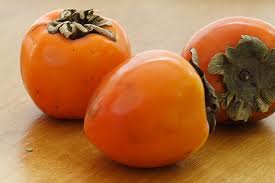 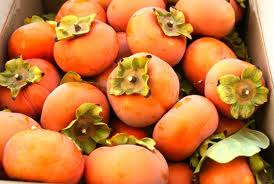 smudged
Make something dirty by smearing it
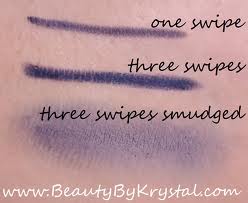 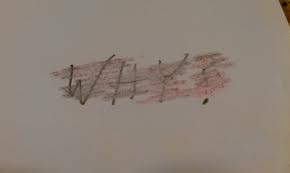 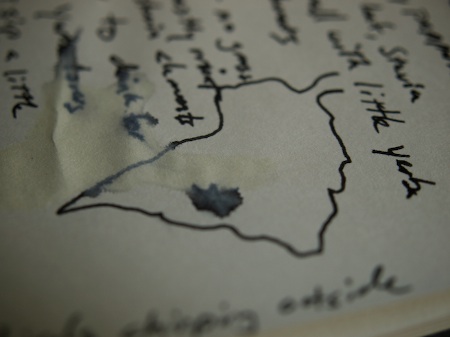 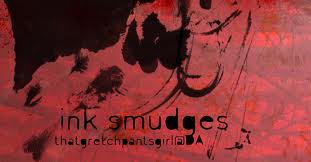 Folded/ unfolded
Unfolded
Folded
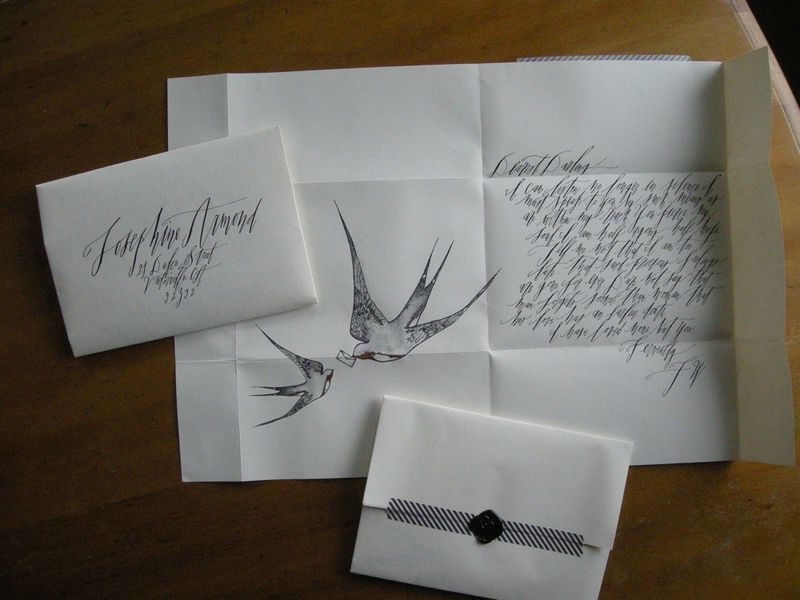 Dog wagging his tail
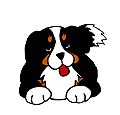 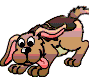 pinned
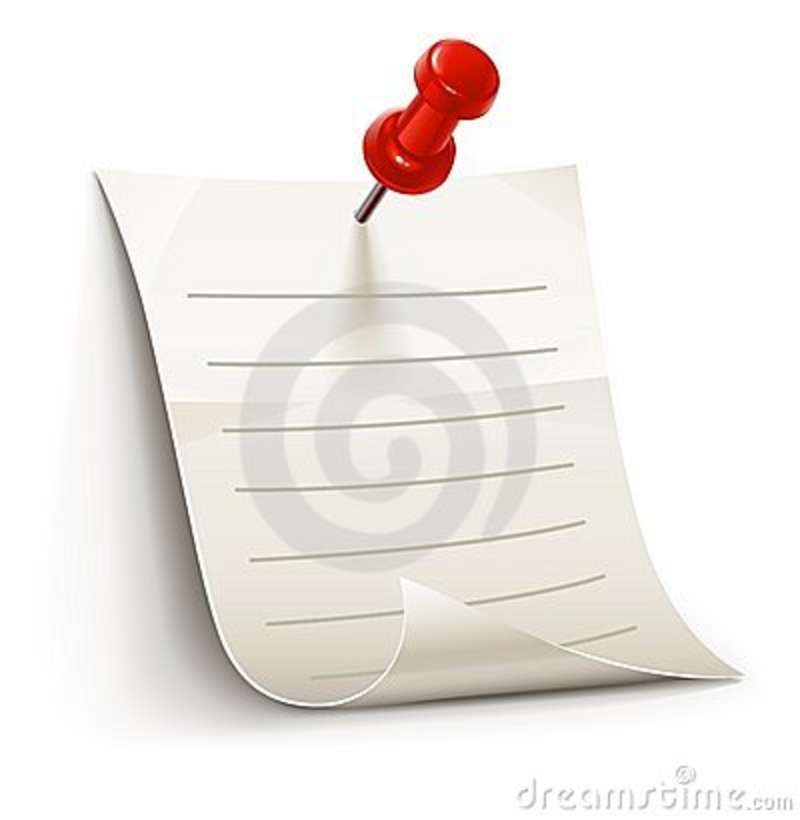 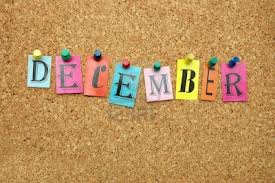 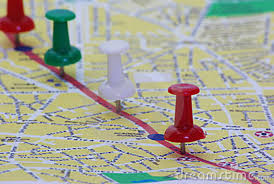 *peeking
A quick look, especially through a small opening
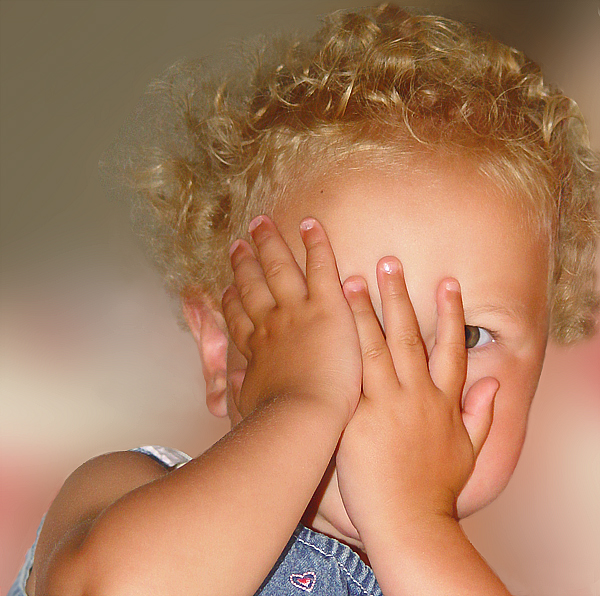 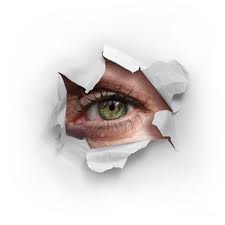 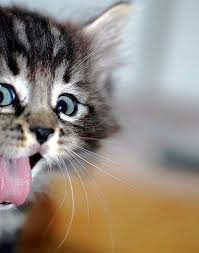 underneath
Under, below
Underneath the bridge    Underneath the car
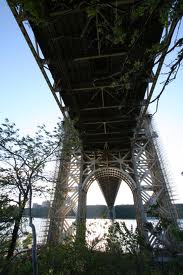 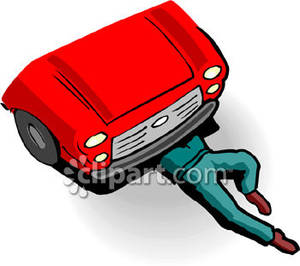 sipping
Drink a little at a time
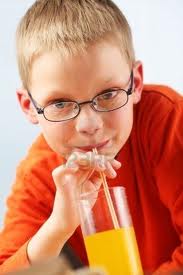 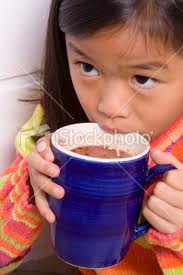 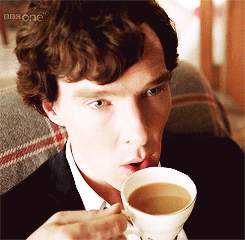